Figure 18 PDF of the photoionization rate at z= 10.1 (blue; xm= 0.105), z= 7.0 (red; xm= 0.94) ...
Mon Not R Astron Soc, Volume 391, Issue 1, November 2008, Pages 63–83, https://doi.org/10.1111/j.1365-2966.2008.13879.x
The content of this slide may be subject to copyright: please see the slide notes for details.
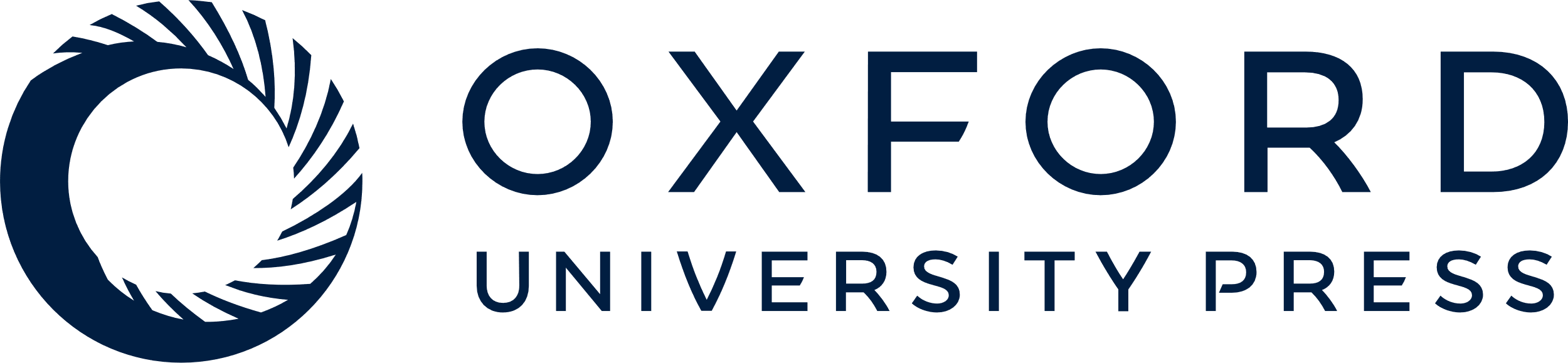 [Speaker Notes: Figure 18 PDF of the photoionization rate at z= 10.1 (blue; xm= 0.105), z= 7.0 (red; xm= 0.94) and z= 6.0 (green; xm= 0.9999). We show the actual, non-equilibrium rates (solid) and the corresponding equilibrium rates (dotted, same colour at each redshift). All PDFs are normalized to have an area of unity below the curve.


Unless provided in the caption above, the following copyright applies to the content of this slide: © 2008 The Authors. Journal compilation © 2008 RAS]